KI-Tools zur Unterstützung im Bewerbungsprozess
Interaktiver Vortrag für power_m Xchange
Birgit Hoffmann, 15. Februar 2024
KI-Tools zur Unterstützung im Bewerbungsprozess
Inhalte
Welche Arten von KI-Tools sind für Privatanwender*inenn verfügbar?
Möglichkeiten und Grenzen der KI-Tools
Überblick über ausgewählte KI-Tools
Stadien im Bewerbungsprozess
Interaktive Anwendungsbeispiele für KI in den verschiedenen Stadien
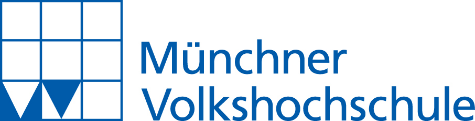 Birgit Hoffmann, 15. Februar 2024
Welche Arten von KI-Tools sind für Privatanwender*innen verfügbar?
Textbasiere KI-Tools
automatisch Texte aller Art erstellen lassen
Texte übersetzen lassen
Texte zusammenfassen lassen
Texte umschreiben, z.B in leichte Sprache oder für ein bestimmtes Sprachniveau
Texte korrigieren lassen
Fragen zu verschiedenen Themen beantworten
Bilderstellende KI-Tools
Bilder aufgrund einer Bildbeschreibung erstellen lassen
Bilder nachbearbeiten, z.B. retuschieren oder Bildinhalte austauschen
Bewegte und sprechende Avatare oder Personen erstellen
Videos aufgrund einer Beschreibung erstellen lassen
Birgit Hoffmann, 15. Februar 2024
Möglichkeiten und Grenzen der KI-Tools
Möglichkeiten
Enorme Zeitersparnis bei der Erstellung von Texten
Viele Ideen für Formulierungen
Unterstützung des Brainstormings
Fehlerfreie Texte erstellen
Schneller Zugriff spezifische Informationen
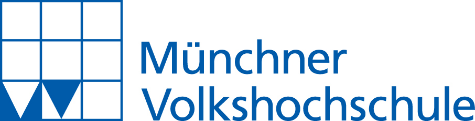 Birgit Hoffmann, 15. Februar 2024
Möglichkeiten und Grenzen der KI-Tools
Grenzen
Ergebnisse sind abhängig von den Texten, die zum Training der KI-Tools genutzt wurden. Beachten: Die Daten von Chat GPT beruhen auf Daten, die bis Herbst 2021 verfügbar waren.
Beachten: manche KI-Tools kennen nur die Daten, mit denen sie trainiert wurden, z.B. ChatGPT kenn Daten bis Herbst 2021.Andere können wie Suchmaschinen auch das Internet durchsuchen.
KI erfordert eine hohe Rechenleistung, deshalb teuer
Um gute Ergebnisse zu erzielen, braucht es Übung im Umgang mit den KI-Tools
Datenschutz: es sollten bei keiner Anfrage persönliche oder gar sensible Daten eingegeben werden.
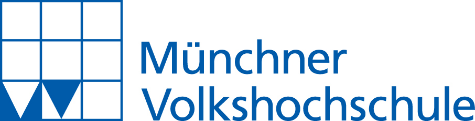 Birgit Hoffmann, 15. Februar 2024
Übersicht über einige textbasierte KI-Tools
Kostenfrei
KI-Tools mit Internetzugriff:
you.com https://you.com/?chatMode=default 
perplexity.ai https://www.perplexity.ai/ 
bing.com https://www.bing.com/ dann auf „Copilot“ klicken
Gemini (vorher: google-bard) https://gemini.google.com/?hl=de (nur mit Google-Konto nutzbar)
KI-Tools ohne Internetzugriff(auch für die kostenfreie Nutzung muss man sich registrieren)
ChatGPT https://chat.openai.com/auth/login (kostenfrei: 3.5 Version)
Claude2 https://claude.ai/login?returnTo=%2F 
Tools.fobizz.com https://tools.fobizz.com/ (Testaccount)
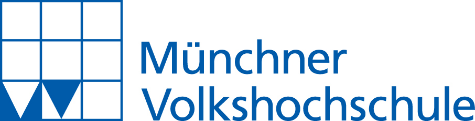 Birgit Hoffmann, 15. Februar 2024
Stadien im Bewerbungsprozess
Reflektionz.B. was für eine Arbeit möchte ich machen, wofür bin ich qualifiziert, welche besonderen Fähigkeiten habe ich, wie viele Std./Tag oder Std./Woche möchte ich arbeiten? Usw.
Recherchez.B. welche Stellen kämen für mich in Frage, welche Stellenangebote gibt es, was ist das Kerngeschäft der Stellenanbietenden, womit verdienen sie ihr Geld, welche Werte vertreten sie?
Bewerbungsunterlagen erstellenpassgenaues Anschreiben ohne Rechtschreibfehler erstellen, Bewerbungsfoto optimieren
Vorbereitung auf Vorstellungsgesprächz.B. Tipps zum Erfolgreichen Vorstellungsgespräch für eine bestimmte Branche
Nachbereitung des Vorstellungsgesprächs
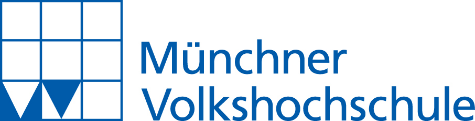 Birgit Hoffmann, 15. Februar 2024
Wie können textbasierte KI-Tools bei der Reflektion helfen?
KI-Tools können helfen das eigene Persönlichkeits- und Anforderungsprofil zu erkennen
KI-Tools können Vorschläge zu geeigneten Berufen oder Tätigkeitsfeldern machen
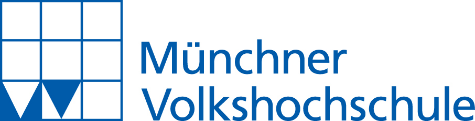 Birgit Hoffmann, 15. Februar 2024
Wie können textbasierte KI-Tools bei der Recherche helfen?
Hilfe bei der Suche nach geeigneten Jobportalen
Hilfe bei der Recherche über potentielle Arbeitgeber*innen
Unternehmenswebseite durchsuchen
Bewertungsportale finden
Social-Media-Profile finden
Nachrichten und Artikel in der Fachpresse finden
Bei umfangreichen Ergebnissen, Zusammenfassung erstellen
Übersetzen in andere Sprachen
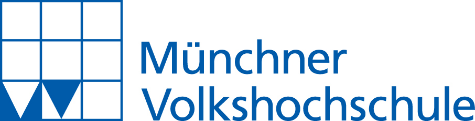 Birgit Hoffmann, 15. Februar 2024
Wie können textbasierte KI-Tools bei der Erstellung von Bewerbungsunterlagen helfen?
Die Fragen und Anweisungen an die KI können häufig in der Muttersprache gestellt werden und die Antworten auf deutsch ausgegeben
Hilfe bei der Recherche über potentielle Arbeitgeber*innen
Formulierung von passgenauen Anschreiben
Texte umschreiben für das eigene Sprachniveau
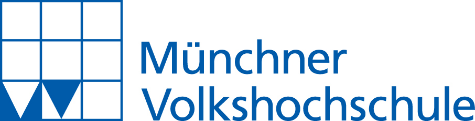 Birgit Hoffmann, 15. Februar 2024
Wie können textbasierte KI-Tools bei der Vorbereitung für das Vorstellungsgespräch helfen?
gezielt nach Tipps für spezielle Situationen suchen

gezielt nach typischen Fragen suchen
Selbstpräsentation vorbereiten
Fragen an das Unternehmen vorbereiten
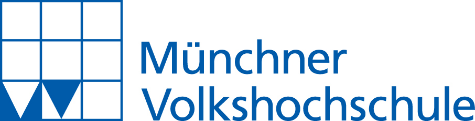 Birgit Hoffmann, 15. Februar 2024
Wie können textbasierte KI-Tools bei der Nachbereitung des  Vorstellungsgesprächs helfen?
Über optimale Nachbereitung recherchieren
Dankes-E-Mail formulieren
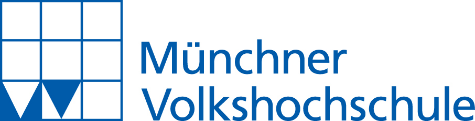 Birgit Hoffmann, 15. Februar 2024